Comment et pourquoi avoir recours au Médecin du Travail avant  ou lors de la reprise du travail en situation de deuil ?
Congrès « Deuil et Monde du Travail »
19 novembre 2014

Dr Marie-Pierre BARRIERE
Médecin du Travail
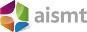 Contexte de l’Intervention
Sollicitation du Service de Santé au Travail par Mme GUERY pour participer au congrès

Demande de participer à un groupe de paroles de l’association vivre son deuil afin de mesurer les besoins des personnes endeuillées lors du retour sur le poste de travail

Accord du groupe

Le besoin :
 Définir les missions du Médecin du Travail
Comment le solliciter pour aménager le poste si besoin ?
Préciser ce que le Médecin du Travail ne fait pas (pas de psychothérapie)

La présentation va développer les aménagements de poste possibles lors du retour au poste de travail, après un deuil en relation avec la vie privée du salarié.
Congrès :     « Deuil et Monde du Travail »
19 novembre 2014
Dr BARRIERE
DECES AU TRAVAIL(en lien ou pas avec le travail)
Prise en charge en urgence par le 15 puis déclanchement ou pas de la CUMP.
Signalement de la situation au médecin du travail 
Identifier analyser et comprendre les causes de l’évènement en liaison avec l’employeur,  le CHSCT, les représentants du personnel, le référent sécurité
Organiser un débriefing
Proposer des mesures correctives destinées à éviter que la situation se reproduise
Mener des actions pluridisciplinaires  avec l’infirmière de santé au travail ou d’entreprise, un  psychologue, l’assistante sociale, les ressources internes (référent sécurité) et/ou externes de l’entreprise
Congrès :     « Deuil et Monde du Travail »
19 novembre 2014
Dr BARRIERE
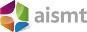 MISSIONS DU MEDECIN DU TRAVAIL
Le médecin du travail est le conseiller des salariés et de l’employeur en matière de santé, de sécurité, d’hygiène et de condition de travail. 
Il a un rôle exclusivement préventif.
Il s’assure de l’aptitude médicale  des salariés à leur poste de travail.
Il est habilité à proposer des mesures individuelles en rapport avec l’âge, la capacité physique et l’état de santé des travailleurs, que l’employeur est tenu de prendre en considération.
Dans certaines conditions et en préservant le secret médical, Il peut être amené à  alerter l’employeur en cas de risques pour la santé des salariés.
Il mène des actions sur les lieux de travail avec un libre accès à l’entreprise
Congrès :     « Deuil et Monde du Travail »
19 novembre 2014
Dr BARRIERE
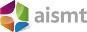 MISSIONS DU MEDECIN DU TRAVAIL
TEMPS MÉDICAL
MILIEU DE TRAVAIL
Différentes visites médicales
Visite d’embauche
Visite périodique
Visite de reprise de travail 
Visite de pré-reprise
Visite demande salarié
Visite demande employeur
Visite supplémentaire sur avis du médecin du travail
Examens complémentaires
Suivi des vaccinations
Suivi post professionnel
Délivrance d’une aptitude
CONFIDENTIEL secret médical
LIBRE ACCÈS AUX LIEUX DE TRAVAIL
Etude des postes de travail, des ambiances
Dépistage des risques professionnels
Sensibilisation des salariés et de l’employeur aux risques
Éducation sanitaire
Dispositions d’urgence
Associé à toute nouvelle technique de production
Est informé par l’employeur des produits utilisés, des modes opératoires
Peut faire réaliser des prélèvements, des analyses, des mesures
Produit une fiche d’entreprise


              


	  CONFIDENTIEL
         Secret de fabrication et des procédés d’exploitation
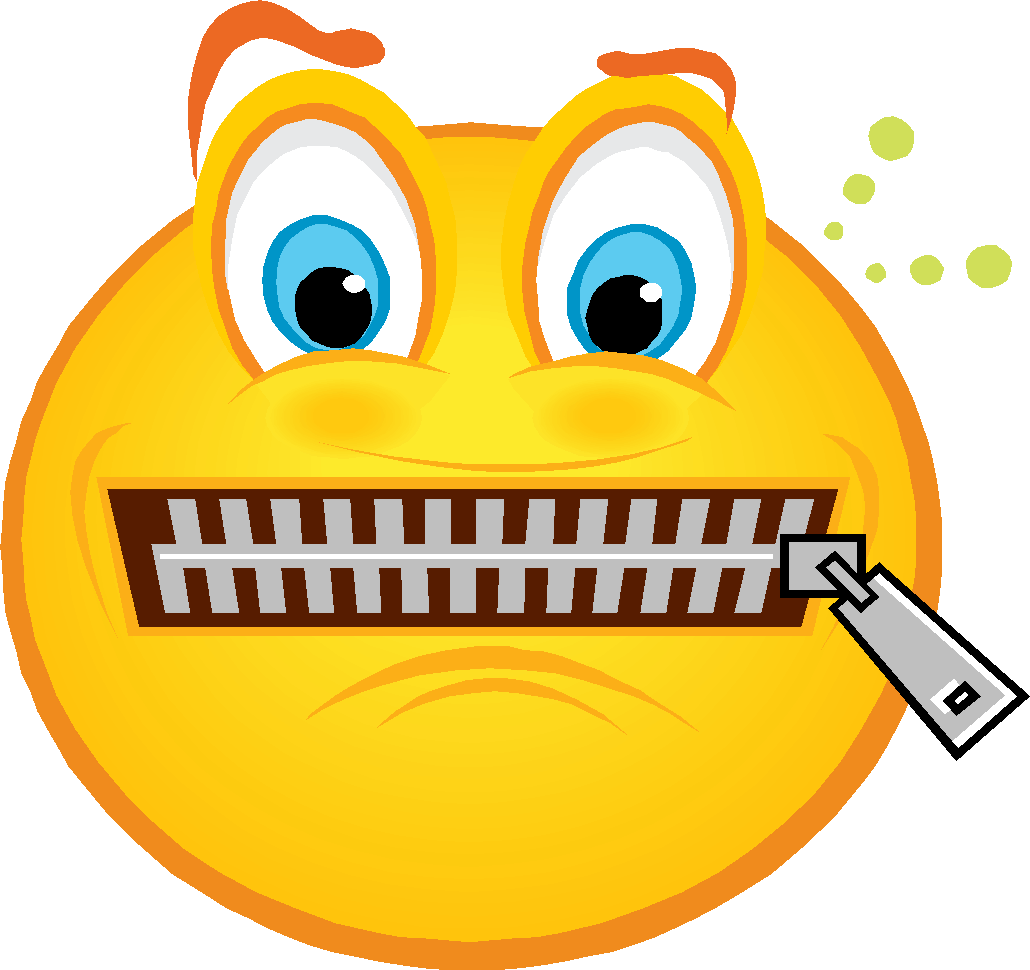 Congrès :     « Deuil et Monde du Travail »
19 novembre 2014
Dr BARRIERE
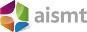 [Speaker Notes: Les domaines abordés par le médecin du travail sont très variés, dermato, rhumato, respiratoire, ORL, psychiatrie…Détermination de l’aptitude
Dépistage des maladies à caractère professionnel
Dépistage des maladies dangereuses pour l’entourage
Dépistage de pathologies ; psychiatrique, neurologique, cardiologique…	En cas d'exposition a des agents cancerogenes, mutagenes
• Rayonnements ionisants : chirurgie avec controles par
scopies : orthopedie, chirurgie vasculaire, ...
• Formaldehyde : hygiene du bloc operatoire]
ALERTER LE MÉDECIN DU TRAVAIL
Le médecin du Travail n’a pas connaissance des événements dans les entreprises.
Il faut l’alerter :
		- lors d’un accident de travail grave, suicide au  	travail, décès (inspection du travail, CPAM, employeur, salarié) 
		- si  le maintien du salarié  à son poste est  	susceptible d’altérer sa santé physique ou 	psychique ou celle des tiers. 

Certains signes après un deuil peuvent révéler l’existence d’une souffrance (absentéisme élevé, arrêts de travail répétés, moindre qualité du travail…)
Congrès :     « Deuil et Monde du Travail »
19 novembre 2014
Dr BARRIERE
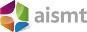 Ce que le médecin du travail ne fait passuite à un décès lié à la vie privée
Il ne fait pas de psychothérapie

Il n’intervient pas au niveau du collectif de travail (respect du secret médical et grande variabilité des liens affectifs entre collègues de travail et employeurs)
Congrès :     « Deuil et Monde du Travail »
19 novembre 2014
Dr BARRIERE
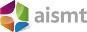 Comment avoir recours  au Médecin 		du Travail?
Lors des visites médicales du travail : 
Temps dédié = ½ h (secrétaire +Médecin)
 

Visite d’embauche

Visite périodique

Durant l’entretien médical : évocation de la perte d’un proche
Congrès :     « Deuil et Monde du Travail »
19 novembre 2014
Dr BARRIERE
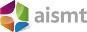 Comment avoir recours  au Médecin 			du Travail?
Visite spécifique = créneau horaire adapté 


Visite de pré-reprise (si le salarié est arrêté depuis plus de trois mois)
(envisagée lorsqu’une modification de l’aptitude au travail est prévisible) 
Visite à la demande du salarié
Visite à la demande de l’employeur (doit être motivée par écrit)
Visite de reprise de travail (obligatoire après un arrêt de 30 jours minimum)
Congrès :     « Deuil et Monde du Travail »
19 novembre 2014
Dr BARRIERE
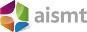 Délivrance de l’aptitude du salarié à son poste de travail
Plusieurs situations possibles :
Apte au poste

Apte avec restriction(s) 

 Apte avec aménagement de poste

 Ne peut reprendre son poste temporairement, doit revoir son Médecin Traitant
Congrès :     « Deuil et Monde du Travail »
19 novembre 2014
Dr BARRIERE
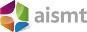 Exemples de cas concrets
Exemples de cas concrets
Reprise à temps partiel thérapeutique en collaboration avec le Médecin Traitant  et  l’employeur

 Modulation du temps de travail

 Restriction(s) à certaines tâches

Orientations : Assistante sociale, psychologue, CMP…
Congrès :     « Deuil et Monde du Travail »
19 novembre 2014
Dr BARRIERE
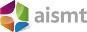 Merci de votre attention
Comment avoir recours  au Médecin du Travail?Lors des actions en milieu de travail
Identifier analyser et comprendre les causes de l’évènement en liaison avec l’employeur,  le CHSCT, les représentants du personnel, le référent sécurité
Etablir des dispositions d’urgence
Proposer des solutions destinées à éviter que la situation se reproduise
Mener des actions pluridisciplinaires ; avec l’infirmière de santé au travail ou d’entreprise, la  psychologue, l’assistante sociale, les ressources internes de l’entreprise
Comment avoir recours  au Médecin du Travail?Lors des actions en milieu de travail
Mettre en œuvre des actions en se positionnant à partir de l’une des trois phases de la démarche de prévention (primaire, secondaire, tertiaire) 
Etude de poste, aménagement du poste de travail, mise en place une démarche durable et pérenne, en fonction de l'état des lieux, poser un diagnostic sur les RPS, en analysant les situations de travail, selon une méthodologie adaptée au cas par cas
Permettre un maintien ou un retour réussi en entreprise, rapide et dans les meilleures conditions possibles
Rétablir un climat social permettant de bonnes conditions de travail
Pourquoi ?
Dans l’intérêt du salarié et du collectif de travail

 Le lien créé peut consister à :
 mobiliser les ressources internes et externes à l’entreprise afin de répondre à une situation subit, 
 mobiliser les ressources humaines, techniques et financières nécessaires à la réussite d’une démarche de prévention
 limiter l’impact de la souffrance mentale liée à un évènement
 à rester vigilant sur l’état de santé avant qu’il ne se détériore davantage
éviter de voir se dégrader la situation sociale, ce qui aurait un impact sur le climat et le fonctionnement de l'entreprise